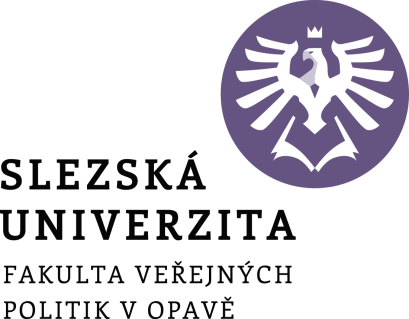 Základy statistiky
Přednáška 6
Bodové a intervalové odhady
Ing. Josef Vícha
Odhady parametrů
Odhady parametrů
Odhady parametrů
Příklad:
Obchodník má možnost koupit 2000 ks zlevněného zboží, které obsahuje vadné výrobky (počet ani podíl není znám). Výrobky lze opravit s nákladem 25Kč/ks, pokud náklady na opravu nepřekročí 5000 Kč je nákup výhodný. Vybráno  100 náhodných kusů z toho 8 vadných. Má nákup smysl?
Bodový odhad
Odhad pomocí jedné hodnoty
Hodnotu vhodné statistiky prohlásíme za bodový odhad neznámého parametru
Vlastnosti bodového odhadu
Konzistence 
s rostoucím rozsahem náhodného výběru roste i šance, že bodový odhad se přibližuje skutečné hodnotě parametru
Nestrannost
Nezkreslování odhadu, jedná se o to, aby střední hodnota zvolené statistiky byla rovna skutečné hodnotě odhadovaného parametru
Vydatnost
K dispozici více nestranných odhadů, vybírá se ten s nejnižším rozptylem – čím menší rozptyl, tím lepší odhad
Bodový odhad
Bodový odhad
Bodový odhad
Nevýhody bodového dohadu
Závislost na náhodném výběru
Volbou jiného výběru obdržíme jiné hodnoty
Bodové odhady jsou zatížené chybou
Nutno určit přesnost a těsnost odhadu – odchylku od skutečných charakteristik základního souboru
Intervalové odhady (intervaly spolehlivosti)
Intervalový odhad
Intervalový odhad
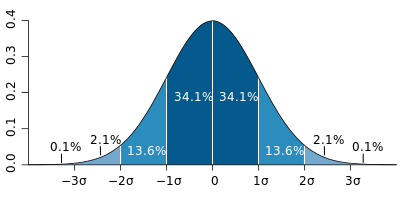 Intervalový odhad – konstrukce intervalů spolehlivosti
Intervalový odhad – konstrukce intervalů spolehlivosti
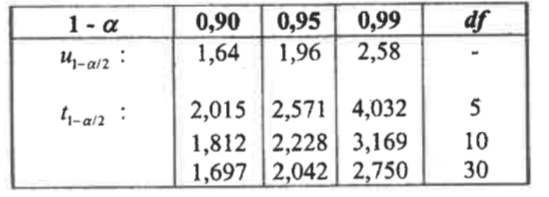 Intervalový odhad – konstrukce intervalů spolehlivosti
Intervalový odhad – konstrukce intervalů spolehlivosti
Intervalový odhad – konstrukce intervalů spolehlivosti
Intervalový odhad – konstrukce intervalů spolehlivosti
Intervalový odhad – konstrukce intervalů spolehlivosti
Intervalový odhad – konstrukce intervalů spolehlivosti